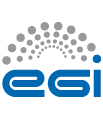 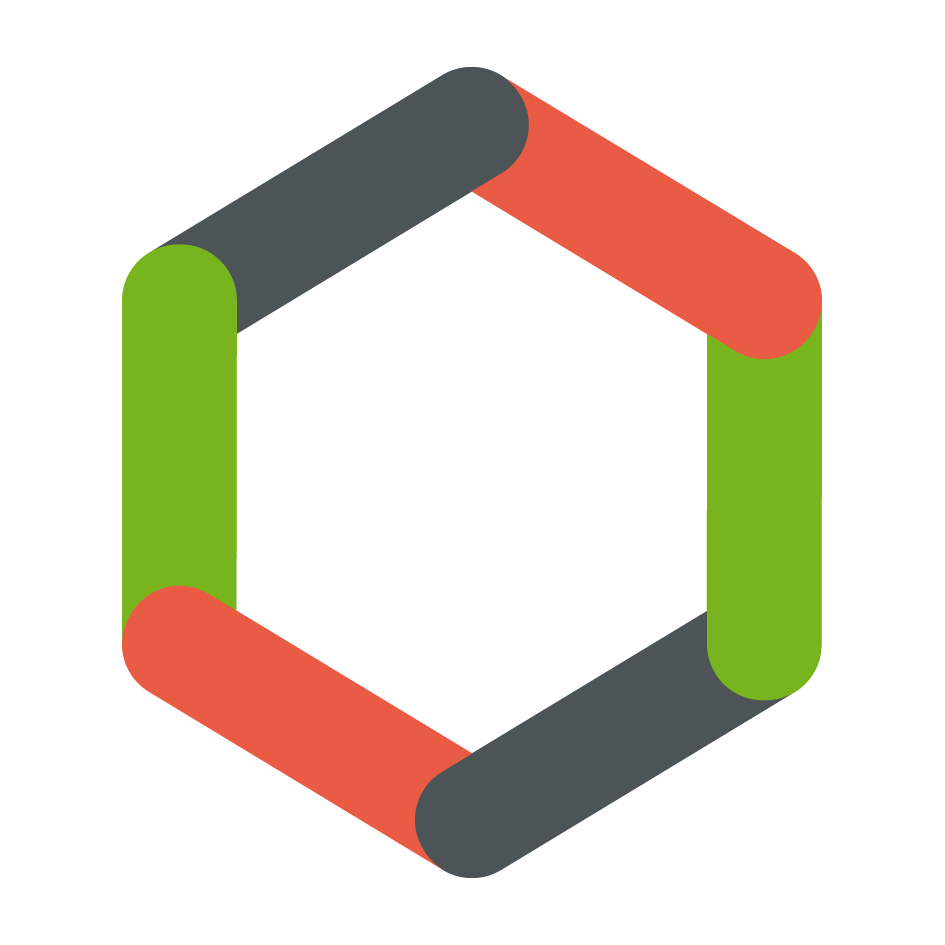 e-Connecting Scientists
EGI – DIRAC collaboration

Dec 20th 2013
Summary
Target:
Connect researches to e-Infrastructure: single entry point
How:
Provide a service for anyone interested (VOs and SSO) connecting to grid, cloud, hpc, desktop grid,.. Not forgetting to integrate Storage
Provide support to users and communities for the integration, helping them to break the gap
Help others to help themselves and, thus, yourself
Impact:
Integrate all fields of research
Avoid digital-divide in Europe Research
12/20/13
e-Connecting Science
2
Now
Vision
Future
NGI
Users/Communities
User Support
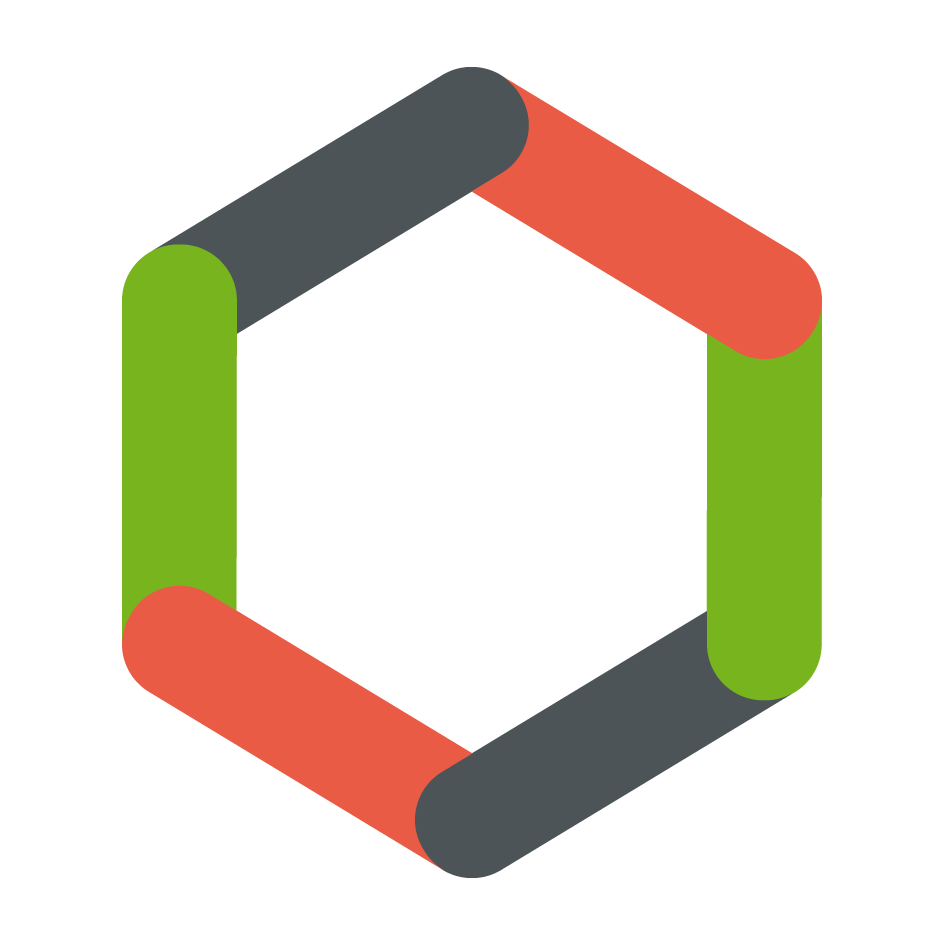 Distributed
Competence
Center
DIRAC
Service/Interface
EGI.eu
NGI
Resources
e-Infrastrucure
12/20/13
e-Connecting Science
3
Now
Vision
Future
NGI
Users/Communities
User Support
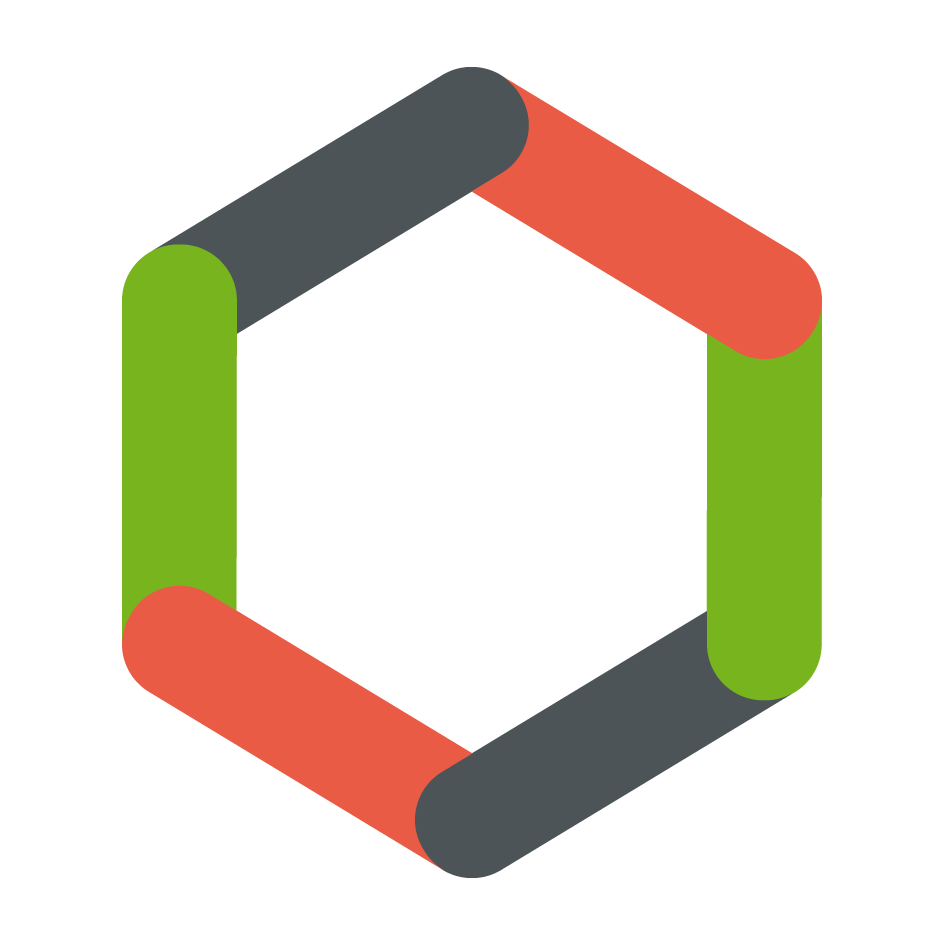 Distributed
Competence
Center
DIRAC
Service/Interface
EGI.eu
NGI
Resources
e-Infrastrucure
12/20/13
e-Connecting Science
4
Step by Step
Pilot DIRAC service for few interested/interesting communities
Jan-2014 / May-2014
Using existing DIRAC/NGI/Communities experience
Work on connection to EGI services (Resources, Accounting, Monitoring, SSO, …)
Dissemination to other interested parties
Communities/Users  |  NGIs  | Technology providers
EGI User Forum in Helsinki (May-2014)
Presentations, Demo, Face 2 Face, Tutorial (?)
Connection to ESFRIs
To be worked out
H2020 proposal
EINFRA-9-2015
…
12/20/13
e-Connecting Science
5
EGI DIRAC Pilot:
Setup Hosting (Jan-):
main Servers (DIRAC, Portal, MySQL)
Redundant Servers (Portal, MySQL replication, Rely)
Deploy services
Connect first Communities (Feb-)
Auger, WeNMR, iMarine, Engineering (?)
Setup Operations (Feb-):
DIRAC
Resources: grid, cloud, IDGF
Users: training + support
Connect to EGI production systems/services and beyond:
Security, Accounting, Monitoring, SSO, etc.
Other technologies: Storage, DBs, HPC, CVMFS, etc.
Commercial resource providers, Commercial users
Global connections
Global Communities
Other Regions and Providers
12/20/13
e-Connecting Science
6
Your turn to talk